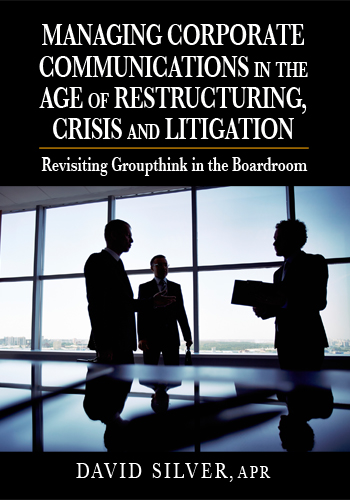 Managing the Litigation PR Process: When Public Opinion Matters
MCLE For Lawyers and General CounselAccredited by the State Bar of California 


By David SilverCEO, Silver Public Relations
www.silverpr.com
213-369-3144
Contents
The rise of lawsuits and why litigation PR is powerful
The communications audit before the litigation
Creating and managing litigation PR messages with the legal team
Targeting audiences with media messages
The role of outside law firms and litigation PR firms
Attorney-client privilege for PR executives
Groupthink – Problems and solutions
Translating key points of complex legal arguments for reporters
Strategies for media relations: Understanding the litigation cycle
Case study: Merck
Influencers: The court of law and court of public opinion
Mergers and acquisitions that result in a lawsuit
Benchmarking the case for the media 
Evaluation: Analyzing the litigation PR campaign with the legal team
J. Ross Publishing WAVTM material
2
Dec. 2013
California Companies Lead in Litigation Trends Survey
Ninety-one percent (91%) of California companies had lawsuits commenced against them in 2009 compared with 83% of all U.S. companies in the survey (Fulbright & Jaworski)
The percentage of California companies charged with more than 20 lawsuits doubled to 32% in 2009 compared to 16% the previous year
Fifty-five percent (55%) of these companies in litigation reported annual revenues of $1 billion or more; 18% have revenues in the $100-$999 million range; more than 25% have revenues of less than $100 million
California companies planned to increase their litigation budget in 2010 in the areas of bankruptcy/reorganization, regulatory/investigations and contracts
J. Ross Publishing WAVTM material
3
Dec. 2013
Litigation Costs
Increasing litigation costs for California companies means more work for outside law firms
In the last 12 months, 63% of California companies spent $1 million more on their annual litigation, excluding cost of settlement and judgments
An outside law firm’s chances of getting increased business means that a litigation PR strategy needs to be part of the business/legal strategy (Silver)
J. Ross Publishing WAVTM material
4
Dec. 2013
Lawsuits: Risk Management
Not a legal issue or communications issue
It is a corporate risk management issue

Properly engage with general counsel in the communications process and campaign
Educate senior management and general counsel on the negative consequences of not responding to the media  Give a case study
Part of corporate landscape that needs to be managed: Risk/ Distressed situations and the media
J. Ross Publishing WAVTM material
5
Dec. 2013
Communications Audit
The intelligence-gathering phase; it is crucial in a litigation and provides a foundation for media messaging
Internal and external audiences feedback
Provides objective knowledge for media/street strategies
Gives a critical analysis of the litigation PR landscape for lawyers
J. Ross Publishing WAVTM material
6
Dec. 2013
Attorney-Client Privilege
Judge Lewis A. Kaplan’s July 2003 decision regarding attorney-client privilege
Protection afforded and extended to communications between and among prospective defendants in cases and the public relations firm for litigation and investigations only
Helps in formulating a proactive and strategic PR campaign before, during and after the litigation
J. Ross Publishing WAVTM material
7
Dec. 2013
Litigation PR/IR Goals
Before trial: Prepare campaign to gain public opinion advantage with the following audiences:
Shareholders
Institutional investors
SEC and other regulatory agencies
Company employees
Vendors
The media
Analysts
Boards of directors and senior management
J. Ross Publishing WAVTM material
8
Dec. 2013
Litigation PR/IR Goals(Continued)
Before trial: Mitigate reputation risks 
Before trial: Influence judge not jury pools

During trial: Translate complex legal arguments for the media and client’s audiences
After trial: Evaluate campaign and restore reputation
Prepare for future litigation
J. Ross Publishing WAVTM material
9
Dec. 2013
Roles of Outside Law Firms and Litigation PR Firms
Outside law firms are brought in to prepare case in the court of law
Outside PR firms are brought in to prepare case in the court of public opinion
Legal proceedings are not only confined to the courtroom; there are major risks for corporations in the public arena as well
Prepare PR and legal strategies based on case facts
J. Ross Publishing WAVTM material
10
Dec. 2013
Managing the News in aLitigation and Reorganization
During a litigation, develop media strategies from the perspective of the plaintiffs and the defendants
Plaintiffs’ side
Defendants’ side
Reporters – Legal, business and financial media
Editors – The gatekeepers
Newspaper, television, magazines, and  Internet
Blogs
J. Ross Publishing WAVTM material
11
Dec. 2013
Avoid Groupthink: Counsel Client on Independent Critical Advice
Groupthink can destroy communications

Avoid “bunker mentality” — Prepare senior management and lawyers for a media tour

Lawyers and PR/IR professionals should work together to avoid groupthink

Focus on independent critical reasoning for media strategies that avoids groupthink; it can influence the public debate and help in negotiations
J. Ross Publishing WAVTM material
12
Dec. 2013
Messaging
Managing the media with key messages can help make the case less damaging in the court of public opinion. Create a story line that tells your side

Help explain complex legal/business/financial issues to reporters, it makes a difference in perception

Create messages to help explain your side of the case. Audiences are following the proceedings and need to understand your side

In a lawsuit there is an assumption of guilt – “They didn’t do ‘x’, but probably did ‘y’. ” 

Ensure that regardless of the verdict, your messages are read, heard and understood
J. Ross Publishing WAVTM material
13
Dec. 2013
Mergers and Acquisitions that Result in Litigation
Educate the media on the intricacies of a merger and acquisition.  Reporters and producers don’t always understand the significance of companies being bought or sold, especially ones that result in litigation.

Brief the analysts and Wall Street

Lawyers play an important role with media
J. Ross Publishing WAVTM material
14
Dec. 2013
Brief Senior Management
Senior management need to be briefed daily

Develop messages that support the case as a negotiating tool – work with lawyers

Have the right senior manager speak to media

Ensure that regardless of the verdict, your messages in stories or interviews, are read, heard and understood 

Company actions can be misunderstood in the press – because a company is involved in a litigation or settles, the public may assume/interpret as guilt
J. Ross Publishing WAVTM material
15
Dec. 2013
Inflection Points: MediaOpportunities in Litigation
Lawsuit is filed

Any legal milestones in the case

Case resolution

Analysis of case end and evaluation for media

Lawyers write for the media – Complaints

Use correct wording
J. Ross Publishing WAVTM material
16
Dec. 2013
Benchmark the Case for Media
There are media opportunities for benchmarking

Complaint filing

Pre-trial motions

Settlements

Trial

Trial motions

Appeal
J. Ross Publishing WAVTM material
17
Dec. 2013
Lawyers and PR/IR Executives
Paradigm shift in general counsel thinking

Outside lawyers are influencers in the court of law

Outside PR/IR executives are influencers in the court of public opinion

Map out the litigation in both “courts”
J. Ross Publishing WAVTM material
18
Dec. 2013
Financial Media Rules in Litigation
Financial media coverage is global. Identify one or two key media people for commentary or stories 
Financial wire services (non-paid) are key drivers of stories – locally, nationally and worldwide

Bloomberg, Reuters Thomson, Dow Jones, AP

PR newswires, Business wires or Market wires can be used for disseminating information for the financial media

The media looks for guidance about the litigation from external  lawyers as well as from PR/IR executives
J. Ross Publishing WAVTM material
19
Dec. 2013
Case Study: Merck’s Vioxx
Merck’s tactics of being very proactive in the litigation with the media paid big dividends

The company fought off tens of thousands of liability claims and the company’s lawyers and PR executives were very open with the press 
Almost 50,000 claimed injury and close to 93% took the settlement

Headlines and stories were very positive for Merck, and as a result the settlement costs were less expensive – $4.85 billion

Merck won 12 of 17 trials and used an aggressive PR campaign for media coverage

The FDA estimates that from 1999 to 2003, 20 million Americans had taken the painkiller
J. Ross Publishing WAVTM material
20
Dec. 2013
Media Evaluates Lawyers
In a litigation, the media will portray lawyers

Provide access when it is important

The media stories will create a reputation for lawyers before, during and after

This perception can have an influence on senior managements’ decisions in hiring firms in future cases
J. Ross Publishing WAVTM material
21
Dec. 2013
Litigation Reputation Works
There is a reason the media creates Top 100 lawyers list in legal, financial and business press – it is read by clients

Trials are scrutinized by the local, state and national legal and financial media

Lawyers that try many cases and have a great reputation get more business and more cases

Senior management of companies follow stories about cases in their industries; in the Wall Street Journal, Forbes, CNBC, Bloomberg, New York Times, Los Angeles Times, Dow Jones, Financial Times, USA Today, Barron’s, Bloomberg Business Week, Investor’s Business Daily, etc.

Ken Chenault, CEO of American Express, was quoted on the cover of Forbes, November 2007, “A reputation is made during a crisis.”
J. Ross Publishing WAVTM material
22
Dec. 2013